Læringsmiljø og trivsel
Figgjo skole
Foreldrekurs
Frode Jøsang, Lenden skole og ressurssenter avd. Ramsvik
Dagens tema
Hva er et læringsmiljø?
Hva kjennetegner gode læringsmiljøer?
Hva kjennetegner «dårlige læringsmiljøer»?
 Hvorfor utvikler noen læringsmiljøer seg negativt? Årsaker?
 Hvordan kan vi  sammen bygge positive læringsmiljøer?
Foreldrestøtte i lys av  trivsel og læring.
Hva er et læringsmiljø? UDIR
Alle de faktorene som er påvirkbare og som har betydning for elevers læring og trivsel.
Det som ikke er påvirkbart er f.eks 
Demografi ( alle foreldrenes bakgrunn/utdannelse i et gitt bo - område)
Elevers intellektuelle forutsetninger
Opplæringslov og læringsmiljø. ( par 9a)
Alle elever har rett til et godt fysisk og psykososialt læringsmiljø og skoleeiers plikt til å oppfylle et læringsmiljø som fremmer :
1. Helse
2. Trivsel
3. Læring
Dette er en individuell rettighet, noe som innebærer at det som er avgjørende er hvordan et skole/læringsmiljø virker på den enkelte elev. (subjektive kriterier)
Vår sosiale praksis i et organisasjonsperspektiv (klasse)
Forventninger, regler og rutiner som setter standard for vår væremåte mot andre og vårt samspill med andre.
Ref. Kari Einarsen med fl. 2015
Formelle
Gjensidig påvirkning
Etiske strukturer
Menneskelig fokus
Uformelle
Klima og atmosfære
Sosiale normer og vår sosiale praksis
Opptatt av hvordan hvert enkelt  barn har det.
Har stor betydning for en klasses sosiale miljø
J Spurkeland :Relasjonspedagogikk
,Fagbokforlaget 2014
Vår felles emosjonelle virkelighet på vår skole:

«Den ånd og stemning som preger vårt miljø på vår skole, i vår klasse»

Denne ånden fremmer våre positive eller negative følelser og har stor betydning for vår trivsel og tilhørighet og tilknytning til skolen vår og har stor betydning for den psykiske helsetilstanden i en skole både for elever og de voksne
Tonen
Atmosfæren
Vennligheten
Den positive nysgjerrigheten 
mot andre
Høfligheten
Hjelpsomhet
Hvordan de tar imot «fremmede»
Har stor betydning for den emosjonelle virkeligheten i klasserommet. ( inkluderende holdninger)

Har stor betydning for hvordan vi forholder oss til de elevene som har det vanskelig og trenger vår støtte.
Hva kjennetegner og hvordan bygger vi positive læringsmiljøer
Uro-faglig konsentrasjon og sammenhenger
Familiestøtte
Marit Boyesen, SAF 1998.
Kjønn
.13*
-.18**
.35**
Lærevansker
.12*
Lærerstøtte
URO
-.34**
.44**
.21**
Venner i klassen
Selvbilde
-.21**
-.26**
f
3 sentrale typer læringsmijø
Mestringsorientert : Opptatt av personlig mestring og indre læringsmotivasjon. Ofte et individualisert klima.( konstruktivistisk læringsperspektiv) Lav sosial sammenligning.
Samarbeidsklima : Sosio-kulturelt perspektiv der samhandling og å lære sammen med andre står sentralt. Lav sosial sammenligning, komplementære ferdigheter og gjensidig attraksjon er sentrale elementer.
Konkurranseklima : Der det gjelder å vinne, være bedre enn andre , høy sosial sammenligning og ego-orienterte strategier. ( vise at en er bedre enn andre + skjule tilkortkomming)
Mestringsorienterte læringsmiljøer
Viktige elever i dobbeltroller
Foreldre som stimulerer både indre og ytre motivasjon.
Lærerens måte å lede klassen på.
Klasseledelse                    Elevatferd og innstilling                          Arbeidsinnsats og resultat
.51
.35
Relasjon lærer-elev
Faglig trivsel
Arbeidsinnsats
Konsentrasjon
.54
.54
.59
Struktur og tydelighet
.55
.73
-.29
.60
Feedback
Læringshemmende atferd ( bråk)
Læringsutbytte
-.17
ref. SEPU
Rollefunksjonsmodellen
AKADEMISK
STATUS
Negative krefter
Positive krefter
SOSIAL
STATUS
Negative ledere
Positive ledere
Positive
elever
FLYTENDE MASSE
Negative 
medløpere
SELVSENTRERTE ROLLER
Det gode læringsmiljø
Identitet : Hvordan vi beskriver oss selv til våre omgivelser.
Inkorporasjon : Enighet  og felles ståsted                  ( verdimessig-atferdsmessig) Øker tilhørighet og reduserer stress. Reduserer behovet for kontroll og sanksjonering.
Felles forankring : Felles opplevelser og sosialt lim.Øker tilhørighet, reduserer sosial stress.
Ferdigheter Elevenes ferdigheter i å forholde seg til regler og rutiner.
Klarhet : At elevene opplever forutsigbarhet og tydelig reduserer angst og stress. Tydelig ledelse, regler og konsekvenser øker klarhet.
Støtte : At elevene opplever sosial kapital fra medelever og lærere.
Åpenhet : At elevene tør å si hva de mener reduserer fiktive normer.
Trygghet ( Jo tryggere elevene er desto høyere sosial status,  og desto høyere konsentrasjon i timene og redusert sosialt stress)
Ref.Adler&Adler
Klasserommet i lys av spillteori
Konfliktnivå
Elite
PRESTASJONER
MAKT
STATUS
TILHØRIGHET
Labilitet
Strebere
SPILLET
Stabile vennegrupper
Stabilitet
Labilitet
Søkende
20-25%
Marginale grupper
Utstøting
5-7%
Fremmedgjøring-Avvisning-Utstøting
Høy generell kvalitet på skolen
Høy kvalitet på samarbeidet mellom hjem og skole
Å skape en prestasjonskultur der alle og gjør sitt beste krever et tett hjem/skolesamarbeid med vekt på felles verdier, holdninger og samhandling.
Innflytelse :
At foreldre sikres medvirkning og at deres synspunkter ivaretas.
Informativt samarbeid 
( åpenhet begge veier)
Dialog 
Å kunne diskutere, løse problemer i fellesskap, ha felles mål.
En skoles resultater
Har stor sammenheng med demografi (det generelle utdanningsnivået hos foreldrene)
 Forskjell i kvalitet mellom skoler påvirker elevresultatene med fra 12-15%.
 Dersom en skole har gode resultater på tross av demografi, har de som regel en høyere forpliktelse og bedre kvalitet på sitt samarbeid med foreldrene som sin styrke og som sitt største kjennemerke.
Det er mødrene som står for størst sosial støtte  og faglig støtte i forhold til skole.
Fedre
           5%
Mødre
80%
15%
Leksehjelp
 Fremmøte på konferanser-foreldremøter etc.
 Kontakt med lærere/skole.
 Deltakelse ( turer, oppvisninger etc)
 Oppfølging av skolerelaterte ting.
Bidrag til læringsmiljøtiltak
Ref.Thomas Nordahl
Trivsel 2013
Norske elever trives nesten best i hele Europa og trivselen er i tillegg økende. F.eks trives kun 67% av elevene i Finland som vi ofte sammenlignes med. Snitt Europa er 80%  mot Norge 89,7%
9,44%
Det er stor forskjell på å ha lav trivsel enn å mistrives.
Barn og relasjoner : Sammenligning mellom 38 land
Ref. Social Determinant of Helath and Well Being among Young People , Currie et al 2012
Vennskap med de som de går i klasse sammen med.
Snitt ranking
5/38
Snitt ranking 6/38
Snitt ranking 8/38
100%
82%
81%
80%
77%
76%
75%
0%
11 år Jente
11 år Gutt
13 år Jente
13 år Gutt
15 år Jente
15 år gutt
Barneskolen
1-3 klasse er årene for utvikling av vennskap og relasjoner til jevnaldrende.Da dannes vårt relasjonelle selbilde og vår evne til konsentrasjon utvikles. (6-9 år)
 4-5 klasse er kritiske år i forhold til motivasjon og vår utholdenhet utvikles. I disse årene dannes vårt skolefaglige selvbilde.
Tidlig intervensjon
Løpet legges tidlig. Det er nesten 80% sannsynlig at det kompetansenivået en elev er på i 5-6 klasse er det samme kompetansenivået eleven er på i 10 klasse.
Barneskolen

1 Lav ( Flest gutter)
2
3Høy
Ungdomsskole
1 Lav  (Flest gutter)
2         (Flest gutter)
3
4
5 Høy
Stabilitet+kjønn
Variasjon i skoleprestasjoner i lys av disse to variablene
Intelligens
En flittig elev som opplever at det må hard jobbing til, har i snitt 1 karakter bedre på 10. trinn enn en som opplever seg intelligent og har lett for det, uten særlige anstrengelser.
41%
59%
Flittighet
Ref. Arthur E. Poropat: «Other-rated personality and academic performance: Evidence and implications», Learning and Individual Differences, 8/2014, doi: 10.1016/j.lindif.2014.05.013
Betydningen av arbeidsinnsats
Arbeidsinnsats ---------------- Læringsutbytte
                                .73

Ref. SEPU,2015
I et foreldre og oppdragerperspektiv så betyr dette at det er svært viktig at vi trener våre barn i utholdenhet, ytelse og innsats og at vi formidler klart forventninger om innsats.
Prestasjoner og de 4 c-er
Prestasjoner = Potensial - Distraksjoner
Ref. Cecilie Ystenes , VG Helg 25/7-2015 side 51
Fremmer prestasjoner
Hemmer prestasjoner
C1 : Commitment ( gir ikke opp ved motgang)
C2= Control : ( retter energien mot det de kan gjøre noe med)
C 3 : Challenge : ( elsker utfordringer, lære nye ting)
C4 : Confidence ( har tro på seg selv og egne evner og ferdigheter)
Alle de forhold som reduserer muligheten for optimal læring som er til stede i situasjonen , konteksten eller i eleven.
Disse 4 c-ene kan trenes og utvikles der foreldrene er viktige «trenere» for eget barn.
Foreldrene i Stavanger er svært fornøyd med sin egen innsats og oppfølging (2013-Foreldreundersøkelsen)
Høy foreldrestøtte
Emosjonell 
Sosial
Skolefaglig
Høy lærerstøtte
Positivt læringsmiljø
Strukturell
Akademisk
Autonomi
Emosjonell
Vennskap mellom elevene ( sosial integrasjon)
Betydning av foreldrestøtte
.27
.30
.25
Sammenheng med barnets relasjoner/ vennskap til jevnaldrende
Sammenheng med elevens relasjoner til læreren
Sammenheng om eleven trives på skolen
Foreldrestøtte
Ref. SEPU 2015, Thomas Nordahl
Størst betydning (nesten dobbelt)
Interesse, engasjement for skole og skape fremtidsbilder for ditt barn.
Skolefaglig støtte
Praktisk hjelp og støtte i skolearbeid og lekser
Læringsmiljø :
Jenter er klassens sosiale klimabyggere. Det er svært viktig i en klasse at jenterelasjoner fungerer.
 Klasser med det beste sosiale klimaet har også best læringsmiljø.
 Klasser med høyt foreldreengasjement har best læringsmiljøer.
 Læringsmiljøer kan bygges, men det krever høy grad av samarbeid mellom ulike aktører.
 Det er svært krevende å snu negative læringsmiljøer.
Utfordringer knyttet til læringsmiljø for småskoletrinnet 1-3/4 klasse
Jentemiljøet :  Venninneetablering ( dyader)  representerer en utfordring i forhold til klassemiljøet. I noen klasser  er det mye labiltet    ( skiftende vennskapsmønstre) der jentene bruker mye energi på relasjoner. Søte og snille jenter kan være ganske ufyselige mot hverandre i jakten på tilhørighet. Dronninger representerer alltid en utfordring.
 Guttemiljøet : Preges ofte av umodenhet, manglende sosial og emosjonell kompetanse og mange hissige små gutter som ikke helt har lært seg å takle sitt følelsesliv og ikke har lært seg hva som er lurt/dumt å gjøre for å oppnå sosiale mål. Pleier å komme seg i 3-4 klasse.
 Mobbing generelt : Særlig utestegning og erting er mer utbredt på lave klassetrinn enn på høyere trinn.
Ref. Professor Charles Desforges, Exeter University , VG 3/7-05 side 53
Barn og ulikheter.
Den viktigste faktoren i barns utvikling og læring ( suksess på skolen) er kjærlighet og delaktighet fra begge foreldrene.(uansett om de er skilt eller bor sammen) Begge foreldrenes stimulering er 6 ganger viktigere enn det som skjer på skolen.Dersom vi klarer å få alle foreldrene til å stimulere sine barn like godt, så vil dette redusere forskjellen mellom elevene i en klasse med 30%.
Størst betydning har foreldrenes stimulering mellom 3-7 års alderen, i 16-års alderen overtar skolen som den viktigst faktoren, men foreldrene er viktige også i denne alderen. ( Desforges 05)
																k
Barn trenger positiv påvirkning og stimulans fra begge foreldrene i forhold til skoleprestasjoner. Når mor deltar får det en annen effekt enn når far deltar ,og når begge deltar så får det en annen effekt enn bare den ene er aktiv. ( Winquist 1999)
Foreldre-engasjement
Å spørre om hvordan barnet vårt har det på skolen  99,8%
Å uttrykke at vi synes skolegang/ utdannelse er viktig 98,3%
Å passe på at barnet vårt gjør leksene 92,3%
Å spørre hva barnet har i lekser 90,4%
Å utrykke misnøye med barnets prestasjoner/ytelse 5,1%
Å utrykke uenighet med skolen/læreren 4,6%
Jeg snakker sjeldent med barnet mitt om det 
   som foregår på skolen 3,9%
Thomas Nordahl: Hjem og skole, Universitetsforlaget 2007
Foreldreutsagn
Kontakten mellom foreldrene er svært god 67,3%
Jeg snakker ofte med de andre foreldrene i klassen 67,2%
Jeg diskuterer ofte med andre foreldre om hvordan barna har det og trives på skolen. 56,9%
Jeg diskuterer ofte med andre foreldre om forhold ved undervisningen 32,5%
Jeg kjenner de andre barna i klassen svært godt 65,8%
Når foreldrene er enige om noe, så følges det svært godt opp 82,1%
Foreldrene gjør mye for å forbedre miljøet i klassen 69,3%
Thomas Nordahl: Hjem og skole, Universitetsforlaget 2007
Hjem skole Elevundersøkelsen 2013
23,72%
33,4%
26,43%
24,54%
Hva skaper trivsel for elever?
Klar sammenheng mellom trivsel og læring (  ref.  R.Haugen/Samdahl)
Trivselen har økt de siste 5 årene i norsk skole og er helt på topp i Europeisk sammenheng.
Gode relasjoner til jevnaldrende, minst 1 venn i klassen
Opplevelsen av å være i flyt ( krav-støtte-mestring - forventninger)
Et godt forhold til læreren.
Fremtidstro og fremtidsperspektiver og mulige selv.(påvirker relevans, skolemotivasjon og mestringsforventninger)
Et positivt og inkluderende klima i klassen .
God foreldrestøtte.
Foreldrestøtte
3 ganger mindre sjanse for psykosomatiske plager og stresslidelser : Hodepine, muskel/skjelett-lidelser, mage/tarmplager
Sterk sammenheng mellom grad av foreldrestøtte og psykisk helse
Emosjonell/ sosial  støtte
Skolefaglig støtte
Hva er egentlig oppdragelse ?
Bekrefte det du vil ha mer av.(positivt fokus)
Modellere
Selv gjøre/etterleve
Fokusere
Tilrettelegge for, trene, praktisere  øve.
Regulere
Markere tydelig hva du ikke vil ha.
Positiv fokus innebærer :
Konkret og fortjent ros og positive tilbakemeldinger
Oppmuntring

Signalisere støtte og tro på.Bygge mulige selv.
Anerkjennelse
Se kvaliteter, la ungdom bidra, ta deres perspektiv.
Autoritetsperspektivet i oppdragelse. Ref. Baumrind,D 1991
Ca 15% av oppdragere  har en autoritær stil
Kontroll
30%
Autoritær
Autoritativ
Fravær av
varme og omtanke
Varme
Forsømmende/ Neglisjerende
Ettergivende
20%
30%
% andel er hentet fra psykolog Peder Kjøs
Fravær av kontroll
Hva modelleres sterkest ( fra foreldre til barn) ?
Våre vennskap og sosiale nettverk.
Vår livsanskuelse ( positiv tenkning, positivt selvbilde og selvverd)
Vår måte å løse problemer, vansker og  takle utfordringer. ( emosjonsfokuserte eller problemfokuserte)
Foreldrerolle
Autentiske foreldre
Tydelige foreldre
Markerer seg
 Sier klart fra
 Positivt grensesettende
 Forklarer på en slik måte at de unge forstår og kan ta den voksnes perspektiv. ” Forstår hvorfor du ble redd mor”
Bryr seg og viser hvem de er og hva de står for.
 Påvirker positivt
 Er viktige og betydningsfulle
 Viser verdier og retning.
 Etterlever og praktiserer selv.
Temperamentsstiler i lys av emosjonsregulering
Regulering av emosjoner
4 temperamentstiler
1.Lett stil : godt humør, regelmessighet, lave-milde reaksjoner på nye stimuli, velfungerende, tilpasninsdyktige
Best utviklingsbetingelser     ( skoleprestasjoner-vennskap-psykisk helse)
40%
Ref. Utredning av atferdsvansker, Omsorgssvikt og mishandling, Øyvind Kvello, Universitetsforlaget 2007
2. Vanskelig stil : Uregelmessighet, vanskelig for å tilpasse seg nye situasjoner,unnvikelse, frustrasjon, sinne, dårlig humør.
10%
3. Reservert stil : Lett negative responser på nye stimuli, rutinepreget, usikre, engstelige klamrende.
15%
4. Blandingsstil : Variabel
35%
Kvalitet for omsorg
NB!!!Fortrolighet/åpenhet/ dialog
RELATERING
( nærhet-kjærlighet)
4
1
3
2
STRUKTURERING
( forutsigbarhet-oppfølging)
Aldersadekvat
fokus
Reguleringsperspektivet
Regulering dreier seg som oftest om :

Leggerutiner/søvn : Mer og mer utfordrende med stigende alder.
Mors utdanningsnivå er den faktor som har størst effekt på søvnmønster hos barn. Stor sammenheng mellom søvnmønster og skole-prestasjoner.
Lekser ( når , hvor )
 Innetider
 Mediabruk
 Kosthold
1-4 klasse
Årene for sosial kompetanse :
 Vennskap (relasjonelt selvbilde formes mest  i denne perioden)
 Perspektivtaking.
Fleksibilitet.
 Følelsesregulering.
 Emosjonelt språk.
Tilpasning
Skoleprestasjoner
Selvkontroll
Vennskap
Hva bør foreldre ha spesiell fokus på i oppdragelsen av barn mellom 6-12 år.
Lekekompetanse med vekt på fleksibilitet og perspektivtaking.
Selvkontroll ( har stor betydning for målorientering, utholdenhet, vennskap, tilpasning)NB!!!!!!!!!!!!! Svært viktig.
Vennskap med fokus på absolutte verdier og relative verdier.
Språk ( emosjonelt språk og begrepsutvidelse-sette ord på tanker, situasjoner og opplevelser)
4-7 klasse
Fortroligheten står i  «fare» hvis vi ikke bevisst opprettholder denne nærheten.
 Skille i elevers motivasjon tar form.                           ( mestringsforventninger)  Suksess søking-nederlagsunngåelse.
 Sårbar alder for tilkortkomming. ( faglig, idrettslig, sosialt) 
 Koder er knekket og det kreves økt evne til utholdenhet og jobbe på mestringsgrense.
 Selvkontroll slår særlig sterkt ut fordi produksjon  og forventninger økes.
Sosial kompetanse
Selvkontroll (NB!!!!!!)
 Samarbeid
 Empati
 Ansvarlighet
 Selvhevdelse
 Sosiale ferdigheter
Foreldre som ressurs
Å skjønne, forstå hvorfor vi må hjelpe til, at vi er betydningsfulle og hva vi kan gjøre for å hjelpe.
Mening
Å se at hjelpen vår bidrar, har effekt,virkning.
Støtte
Innflytelse
Å oppleve at en har felles interesse og samhandler med andre om  skoleprestasjoner og læringsmiljø.
Basert på : .Ingrid Bø (2002) -Begrepet :Indre vilkår for foreldreskap
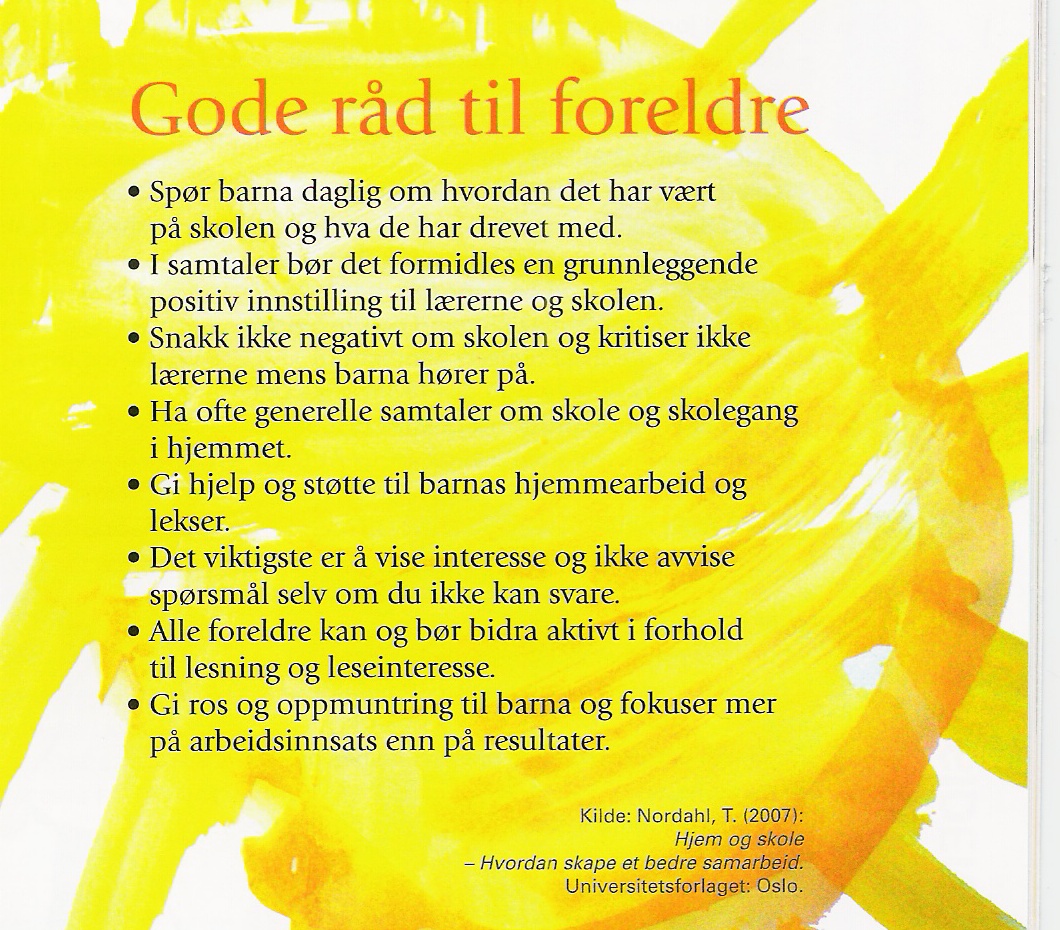 Hva kan så foreldre bidra med helt konkret som påvirker læringsmiljøet i klassen.
Jobbe med oppdragelse  og stimulering av eget barn med fokus på  trivsel, vennskap, inkludering og tilpasning.
Tren ditt barn på de forutsetninger som skal til for at ditt barn viser evne til tilpasning, læring og personlig utvikling. ( selvkontroll-empati-positiv selvhevdelse-ansvarlighet etc)
Bidra med skolefaglig støtte til ditt eget barn.
Vise interesse og engasjement i forhold til det som skjer i klassen og på skolen knyttet til eget barn og situasjonen i klassen.
5 .  Bidra der du kan bidra.( turer, arrangementer , følgepatruljer etc.)
6.   Etterspørre sosial rolle hos eget barn med fokus på innlevelse og empati. Etterspør det positive.
7.   Bli kjent med flest mulig foreldre og barn i klassen. 
8.   Støtte lærer i utvikling av autoritet, la uenighet gå i voksne kanaler.
Ha foreldremøter der vi satser på høy deltakelse, engasjement om viktige spørsmål, ting vi er opptatt av og stimulere til åpenhet.
Stikk innom klassen av og til og bli med i undervisningen. ( ikke kultur på dette i Norge)